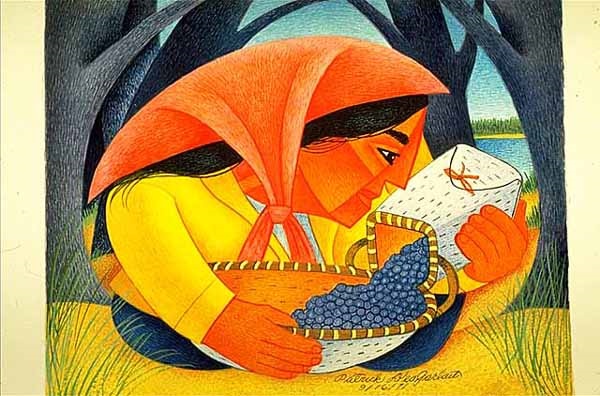 ANTH 1080 
Global Cultures
Start deck in “Slide Show” mode, 
and use your up/down arrow keys and/or 
your space bar to advance the slides
University of Minnesota Duluth
Tim Roufs
© 2010-2024
REM
indicates that the materials
are a          REMinder 
and are thus being repeated . . .
REMinder
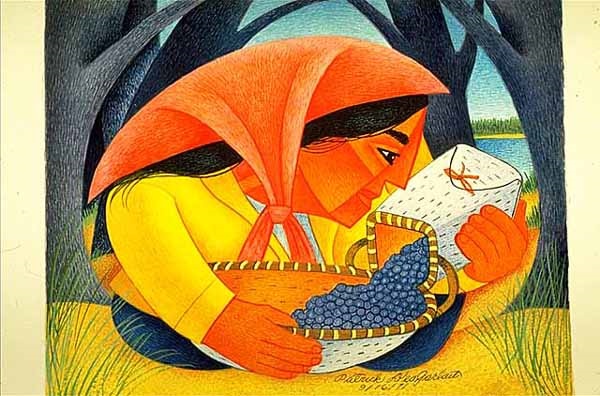 ANTH 1080 
Global Cultures
Main
Characteristics of
Anthropology
University of Minnesota Duluth
Tim Roufs
© 2010-2024
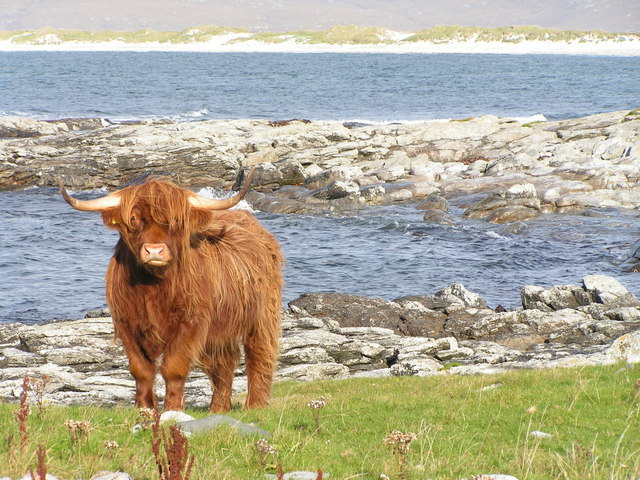 ANTH 3888
Anthropology of Food
The Four Fields 
of 
American Anthropology
University of Minnesota Duluth
Tim Roufs
© 2010-2024
http://en.wikipedia.org/wiki/Highland_cattle
American
Main Characteristics of˄Anthropology
1.	the four fields of general anthropology

culture as a primary concept
comparative method as major approach
holism as a primary theoretical goal
fieldwork as a primary research technique
American
Main Characteristics of˄Anthropology
1.	the four fields of general anthropology

culture as a primary concept
comparative method as major approach
holism as a primary theoretical goal
fieldwork as a primary research technique
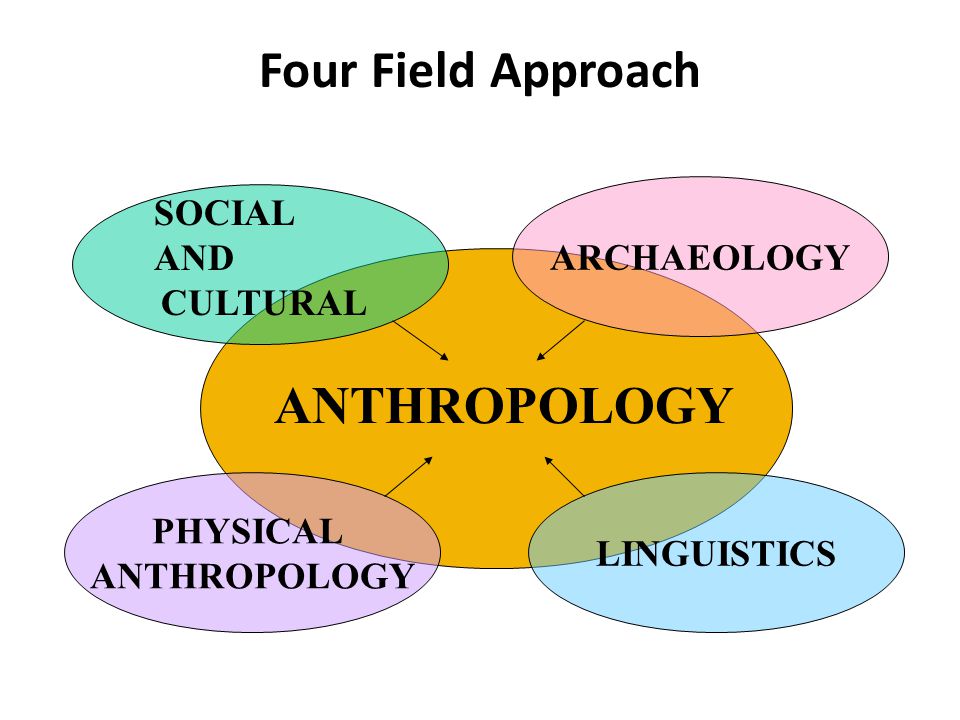 https://slideplayer.com/slide/2407456/9/images/66/Four+Field+Approach+SOCIAL+ARCHAEOLOGY+AND+CULTURAL+PHYSICAL.jpg
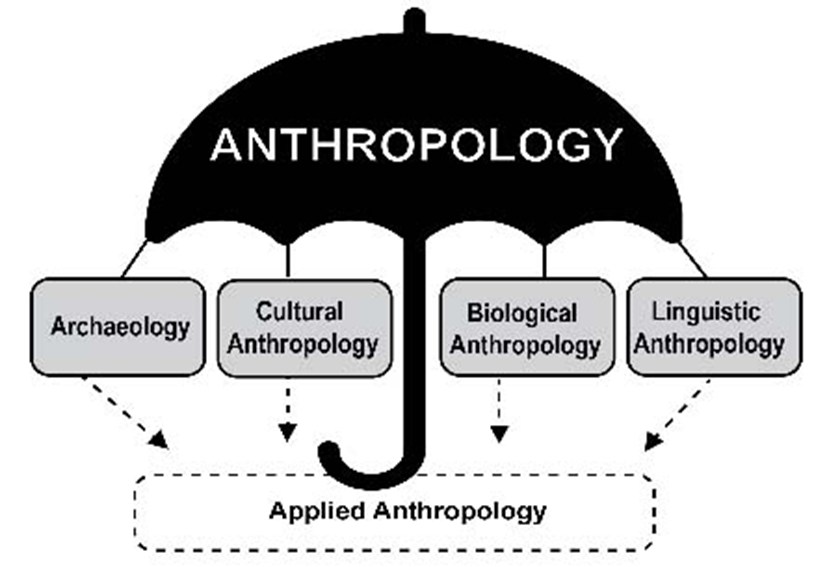 You’ll see the four field approach 
in American Anthropology . . .
American Anthropology
cultural / social
physical
archaeology
linguistics
These are also commonly known as . . .
So . . . we’re going to have a look at . . .
sociocultural
biophysical
archaeological
linguistical
So . . . we’re going to have a look at . . .
cultural / social
physical / biological
archaeological
linguistical
sociocultural
biophysical
archaeological
linguistical
So . . . we’re going to have a look at . . .
cultural / social
physical / biological
archaeological
linguistical
sociocultural
biophysical
archaeological
linguistical
Main Characteristics
“culture” is

learned
shared
transmitted from generation to generation
based on symbols
integrated
Main Characteristics
“culture”

learned
shared
transmitted from generation to generation
based on symbols
integrated
some focus on the idea that it involves 
“shared understanding”
Main Characteristics
“culture”

 is not inherited 
	     (i.e., is not biological)

 is not “instinct”
Main Characteristics
“cultures”
are groups of people sharing a common heritage (and usually a common language)
Main Characteristics
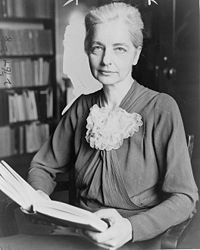 “cultures”
are “integrated”
	-- an idea that was pioneered and emphasized by the “pioneer” anthropologist Ruth Benedict
Ruth Fulton Benedict 
1887-1948
Patterns of Culture
1934
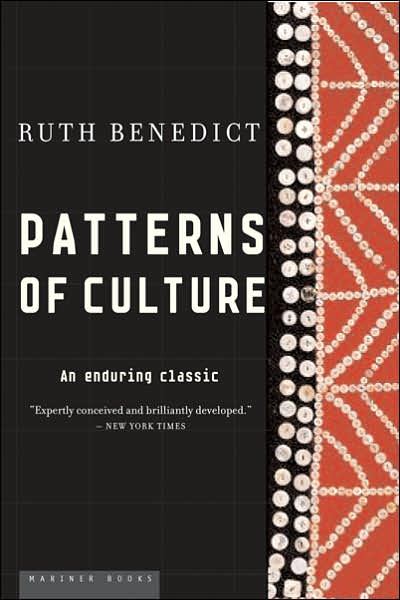 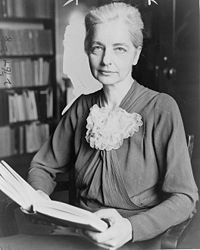 Ruth Fulton Benedict 
1887-1948
Patterns of Culture
1934
Main Characteristics
“cultures”
are integrated
Interact  and change
the idea that some cultures  (like “hunting and gathering” cultures, or the Amish) do not change is not correct
The Concept of Culture
microculture

are smaller groups with distinct pattern of learned and shared behavior and thinking found within larger cultures such as ethnic groups in localized regions
some people like to think of these as “local cultures”
The Concept of Culture
microculture

are smaller groups with distinct pattern of learned and shared behavior and thinking found within larger cultures such as ethnic groups in localized regions
some people like to think of these as “local cultures”
The Concept of Culture
microcultures can include ethnic groups within nations

e.g., Greek-Americans
 e.g., Anishinabe (Chippewa; Ojibwa)
 e.g., Irish “Travellers”
sometimes incorrectly called “Gypsies”
e.g., Australian Aboriginals
e.g., Cajun
e.g., Rom (Gypsies)
e.g., Basques
e.g., Kurds
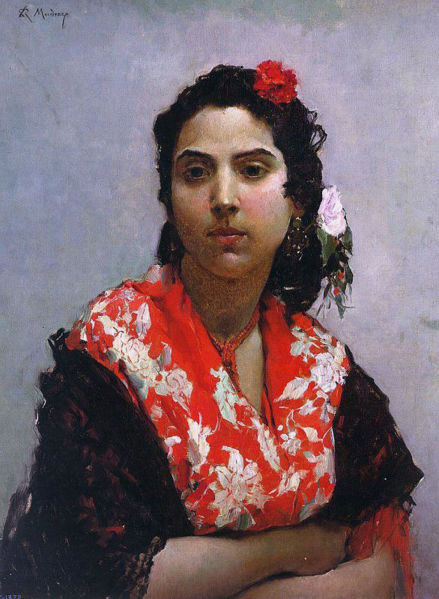 Gitana
Raimundo Madrazo
1841-1920
http://en.wikipedia.org/wiki/Main_Page
The Concept of Culture
microcultures can include ethnic groups within nations

e.g., Greek-Americans
 e.g., Anishinabe (Chippewa; Ojibwa)
 e.g., Irish “Travellers”
sometimes incorrectly called “Gypsies”
e.g., Australian Aboriginals
e.g., Cajun
e.g., Rom (Gypsies)
e.g., Basques
e.g., Kurds
local groups generally strive to preserve their cultural identity
The Concept of Culture
local groups (microcultures) 
generally strive to preserve their cultural identity with . . .

foodclothing
religion
ritual
music, dance, and other arts
language
cultural symbols . . .
The Concept of Culture
microcultures can include ethnic groups within nations

e.g., Greek-Americans
 e.g., Anishinabe (Chippewa; Ojibwa)
 e.g., Irish “Travellers”
sometimes incorrectly called “Gypsies”
e.g., Australian Aboriginals
e.g., Cajun
e.g., Rom (Gypsies)
e.g., Basques
e.g., Kurds
The Concept of Culture
microculture

are smaller groups with distinct pattern of learned and shared behavior and thinking found within larger cultures such as ethnic groups in localized regions
some people like to think of these as “local cultures”
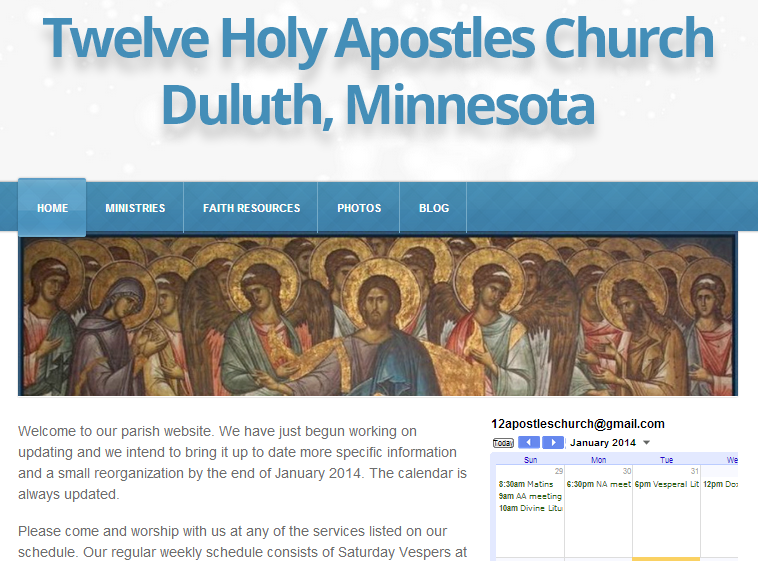 The Concept of Culture
microculture

are smaller groups with distinct pattern of learned and shared behavior and thinking found within larger cultures such as ethnic groups in localized regions
some people like to think of these as “local cultures”
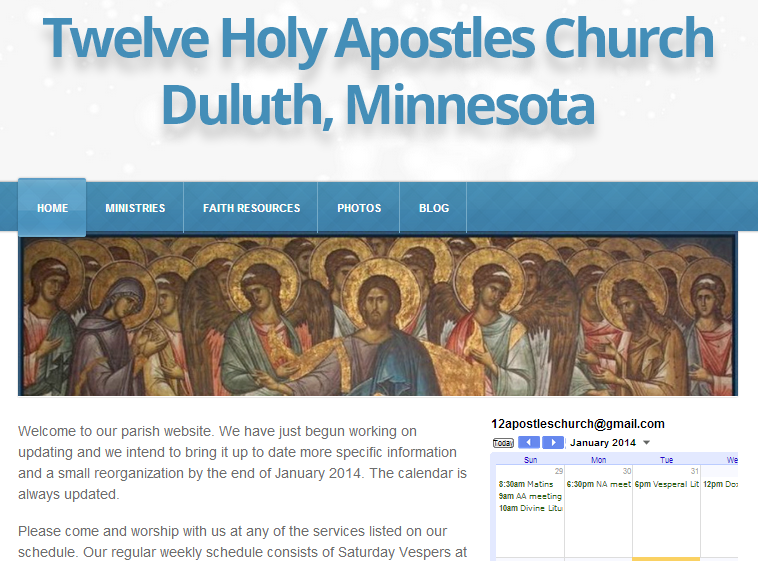 local groups generally strive to preserve their cultural identity . . .
The Concept of Culture
local groups (microcultures) 
generally strive to preserve their cultural identity with . . .

foodclothing
religion
ritual
music, dance, and other arts
language
cultural symbols . . .
The Concept of Culture
local groups (microcultures) 
generally strive to preserve their cultural identity with . . .

foodclothing
religion
ritual
music, dance, and other arts
language
cultural symbols . . .
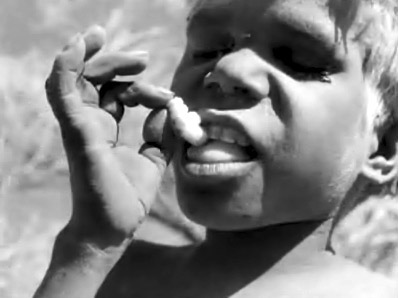 The Desert People
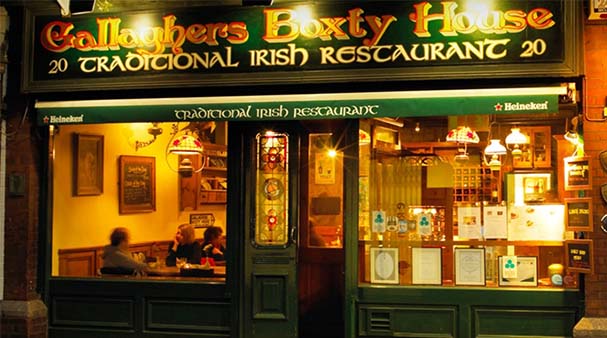 https://www.dublinpass.com/dublin-attractions/the-boxty-house.htmlhttps://www.dublinpass.com/dublin-attractions/the-boxty-house.html
So . . . we’re going to have a look at . . .
cultural / social
physical / biological
archaeological
linguistical
sociocultural
biophysical
archaeological
linguistical
Understanding Global Cultures
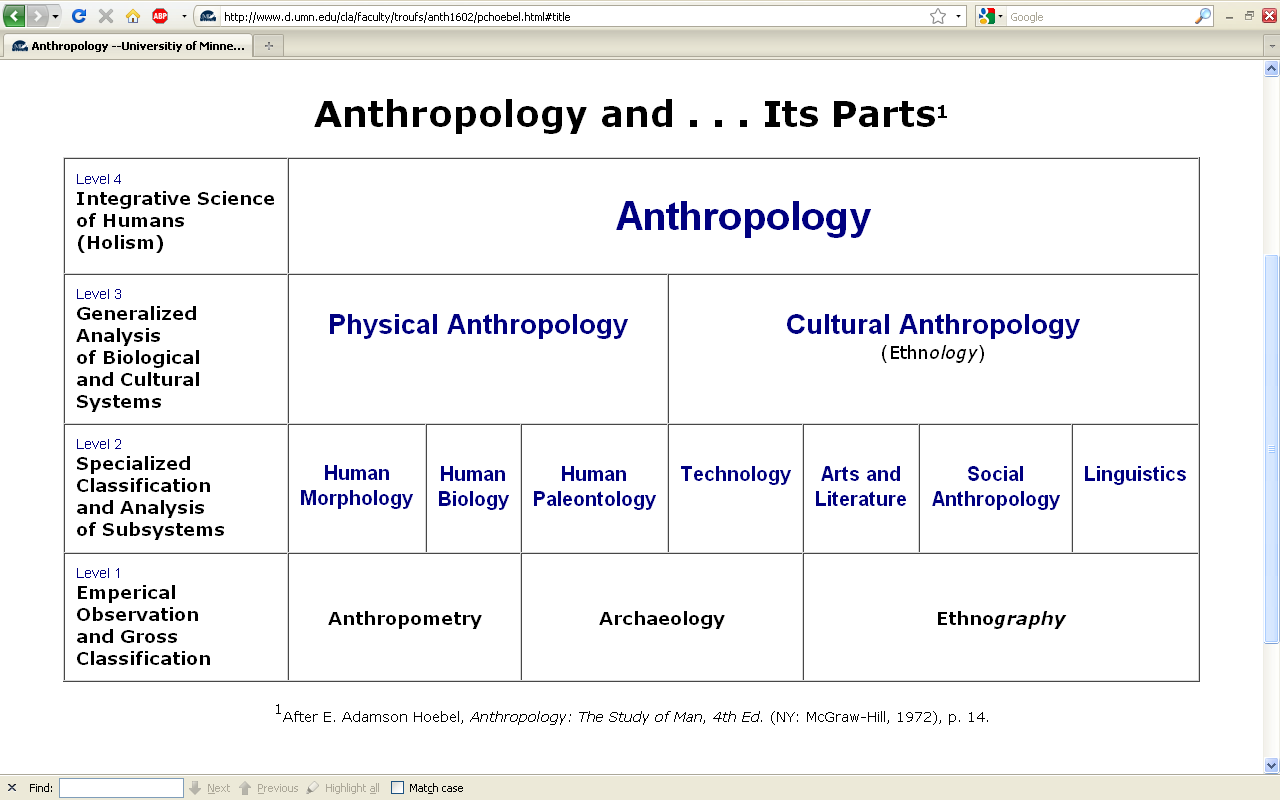 Anthropology
Bio-physical
URL link to print: https://www.d.umn.edu/cla/faculty/troufs/anth1602/pchoebel.html#title
. . . biophysical looks at all things biological and physical, and involvessubjects like . . .
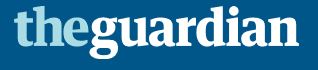 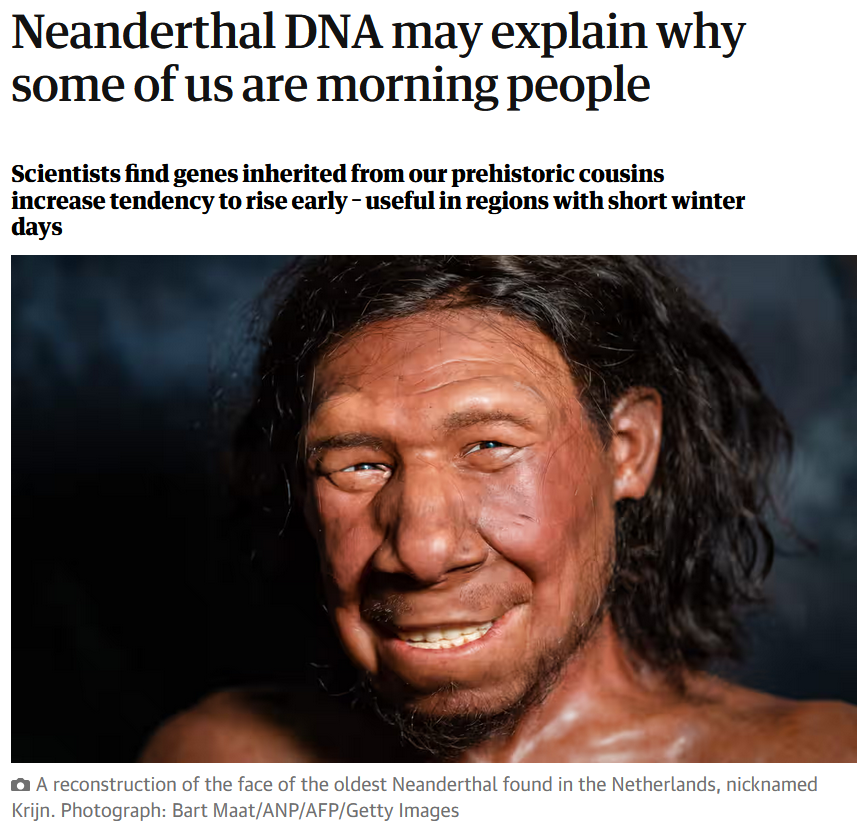 14 December 2023
https://www.theguardian.com/science/2023/dec/14/neanderthal-dna-may-explain-why-some-of-us-are-morning-people?CMP=share_btn_link
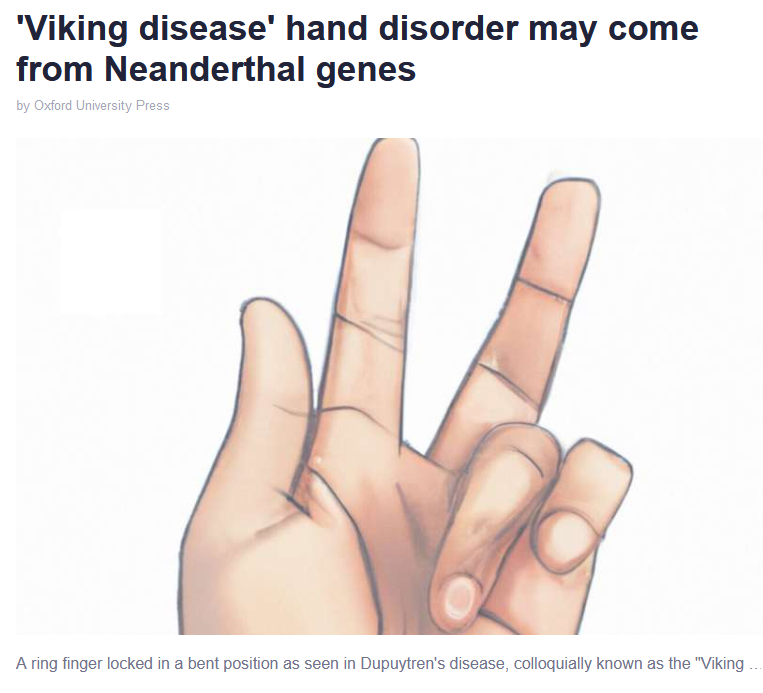 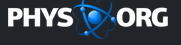 14 June 2023
https://phys.org/news/2023-06-viking-disease-disorder-neanderthal-genes.html
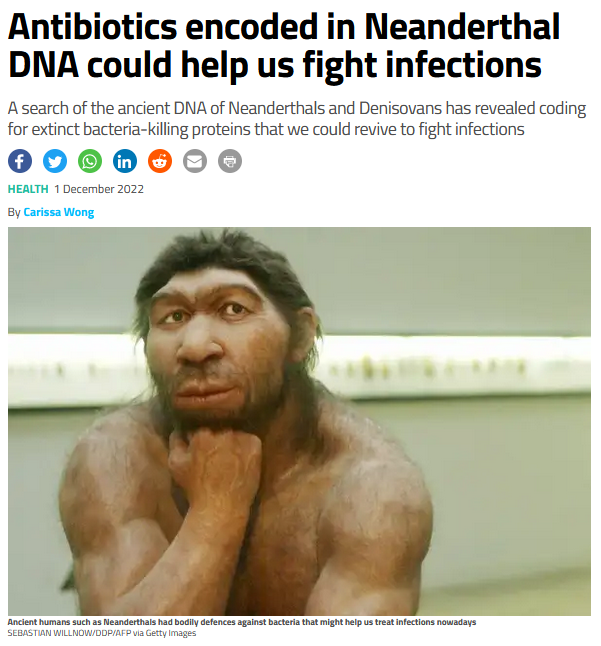 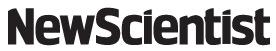 1 December 2022
https://www.newscientist.com/article/2349196-antibiotics-encoded-in-neanderthal-dna-could-help-us-fight-infections/
. . . biophysical involvesthings like . . .
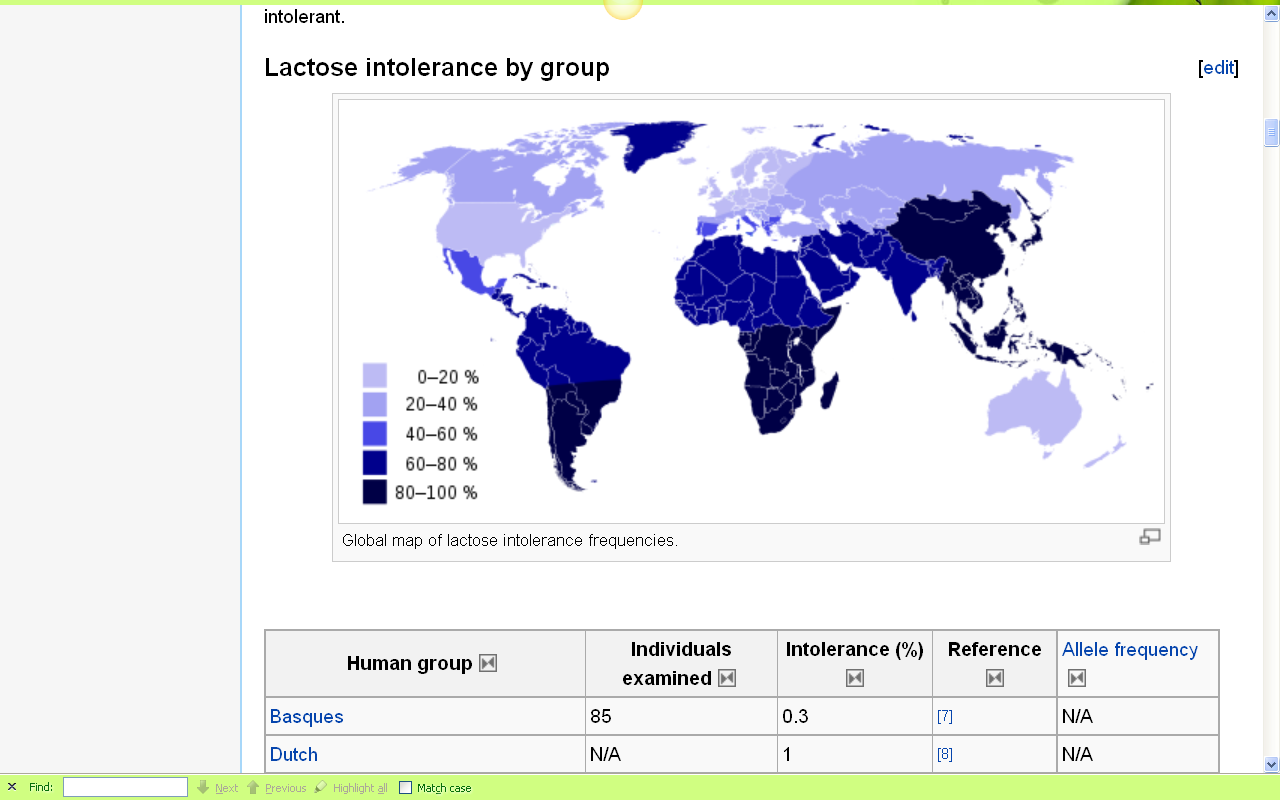 Europeans are some of the few peoples of the world that can drink milk without getting sick
http://en.wikipedia.org/wiki/Lactose_intolerance
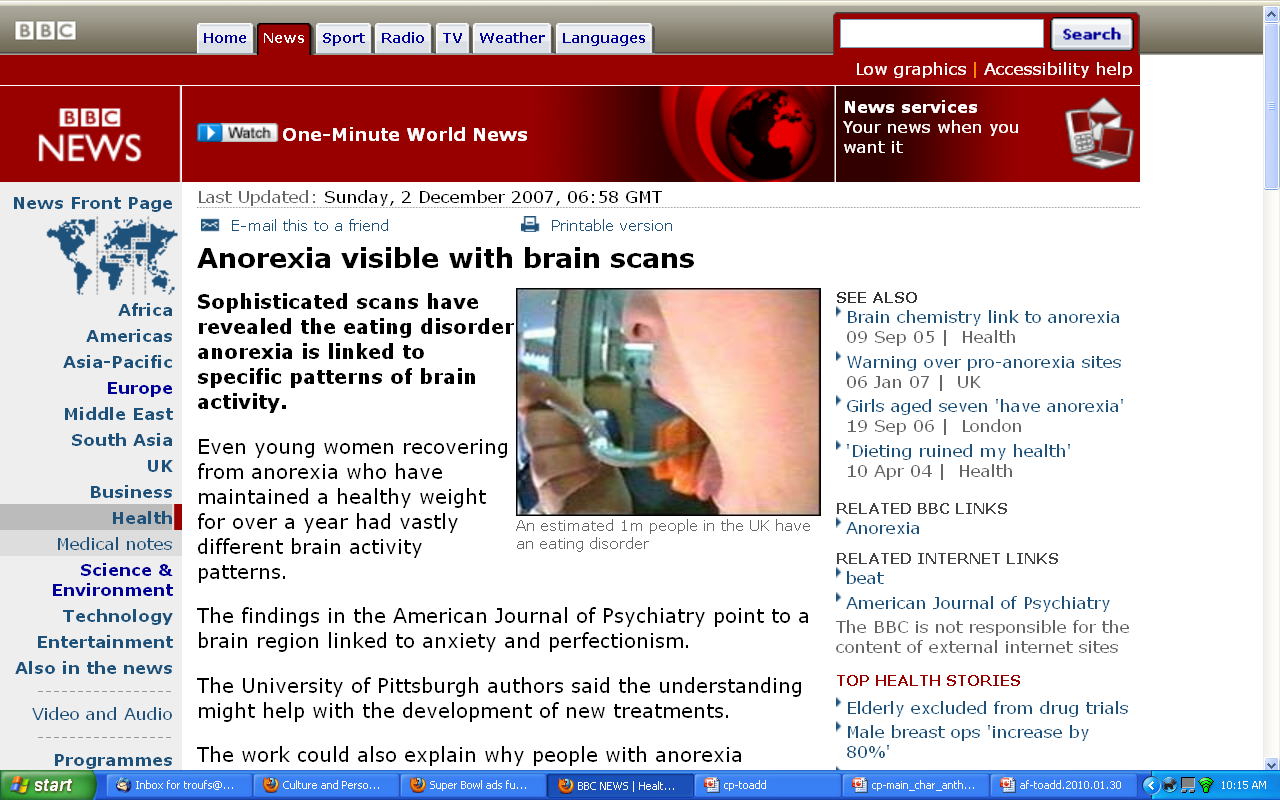 http://news.bbc.co.uk/2/hi/health/7120564.stm
. . . and biophysical involvesthings like . . .
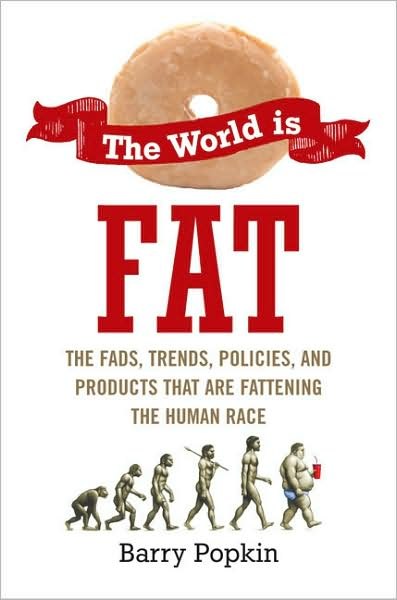 Penguin Avery, 2009
. . . but ultimately anthropologists seek to study phenomena in terms of both physical and cultural aspects
. . .
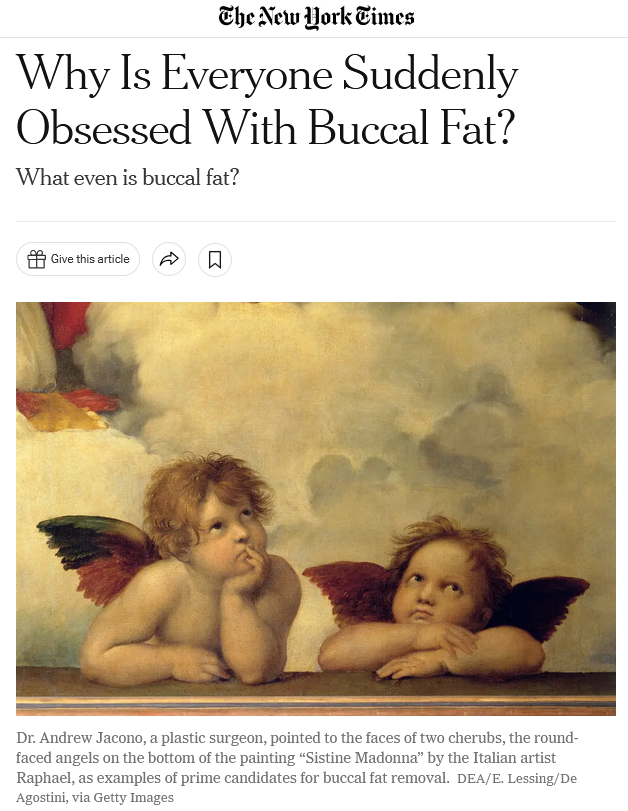 16 December 2022
https://www.nytimes.com/2022/12/16/style/buccal-fat-removal-tiktok-plastic-surgery.html?smid=em-share
Understanding Global Cultures
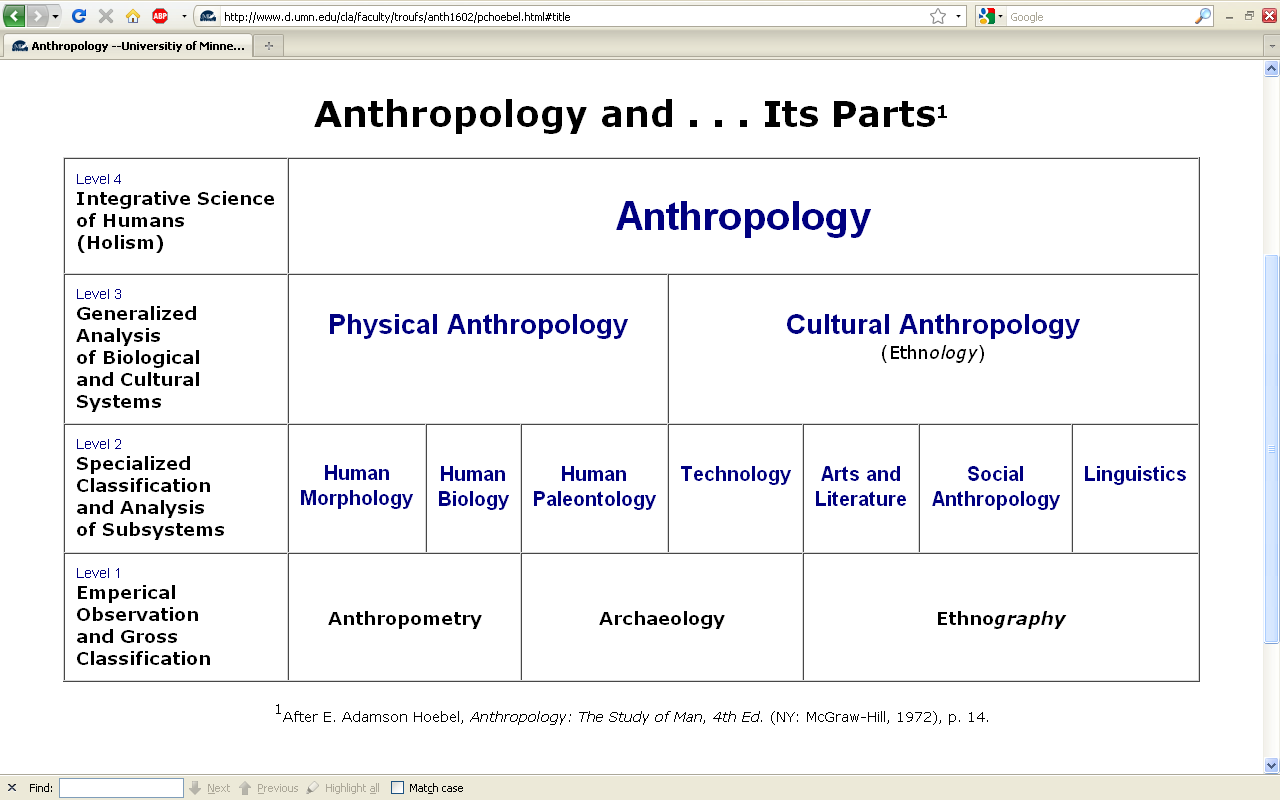 Anthropology
Bio-physical
Cultural
URL link to print: https://www.d.umn.edu/cla/faculty/troufs/anth1602/pchoebel.html#title
for example, numerous studies have shown that exposure to images [cultural] of ultrathin models can lead to body dissatisfaction and eventually to unhealthy eating behaviors and physical illness [physical] . . .
The Cultural Feast, 2nd ed., p. 115
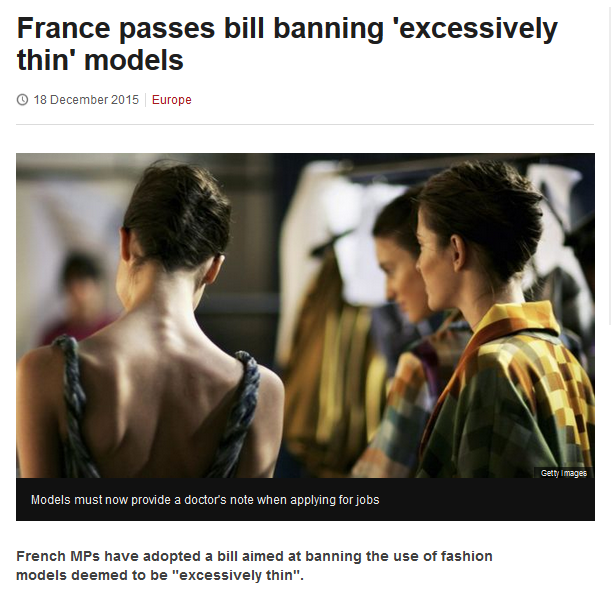 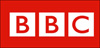 http://www.bbc.com/news/world-europe-35130792
So . . . we’re going to have a look at . . .
cultural / social
physical / biological
archaeological
linguistical
sociocultural
biophysical
archaeological
linguistical
. . . archaeology investigates cultures of the past, and questions of how things that we see today came to be that way, including forensics . . .
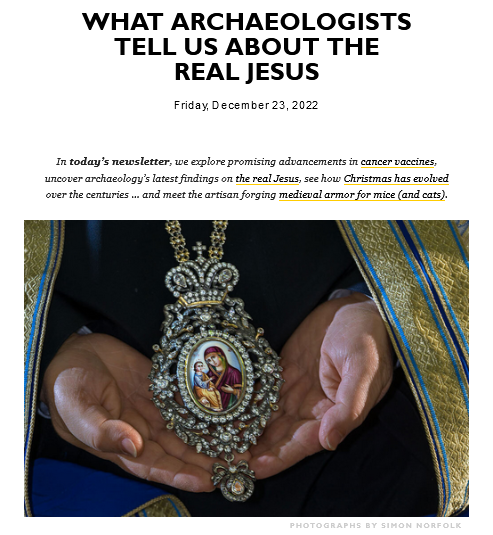 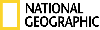 23 December 2022
https://outlook.live.com/mail/0/inbox/id/AQQkADAwATY0MDABLThjYwAxLTJjN2YtMDACLTAwCgAQAO9LDmUJCQBBSasELYWIBD7v
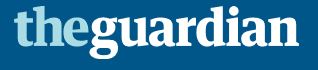 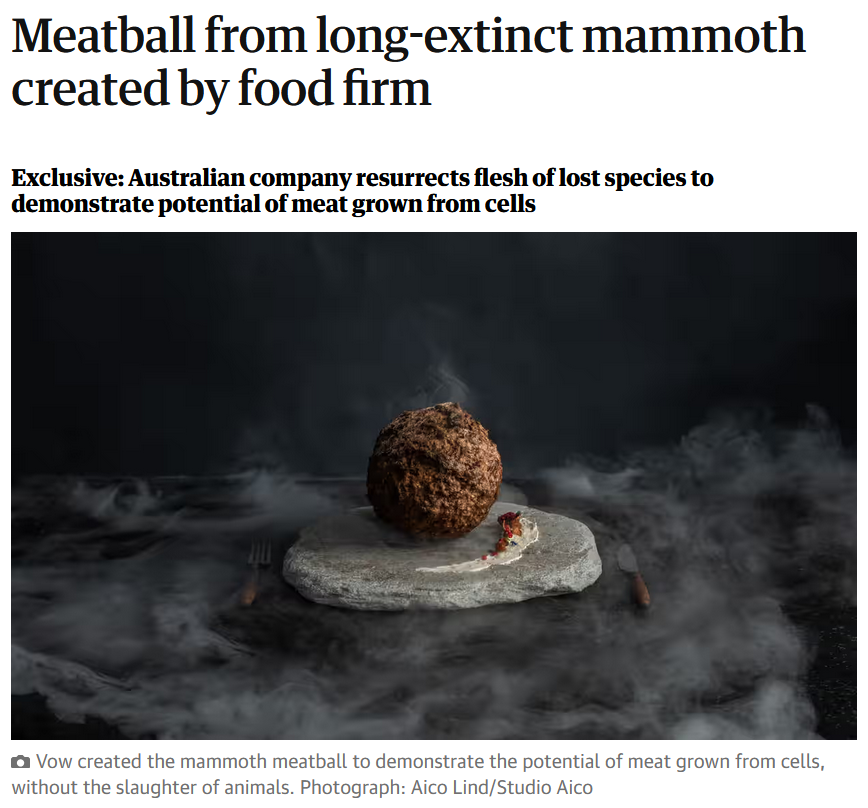 1 March 2023
https://www.theguardian.com/environment/2023/mar/28/meatball-mammoth-created-cultivated-meat-firm?CMP=Share_iOSApp_Other
Early Neolithic sites
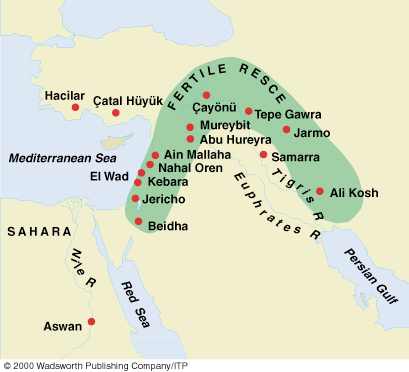 Understanding Physical Anthropology and Archaeology, 9th Ed., p. 349.
the comparative method compares things, for e.g., process of domestication / civilization

maize 	– 	Mexico
wheat 	– 	Turkey
rice 		– 	China
manioc 	– 	Brazil
millet 	– 	Africa
Origin of Domestication for Selected Plants
Compare . . .
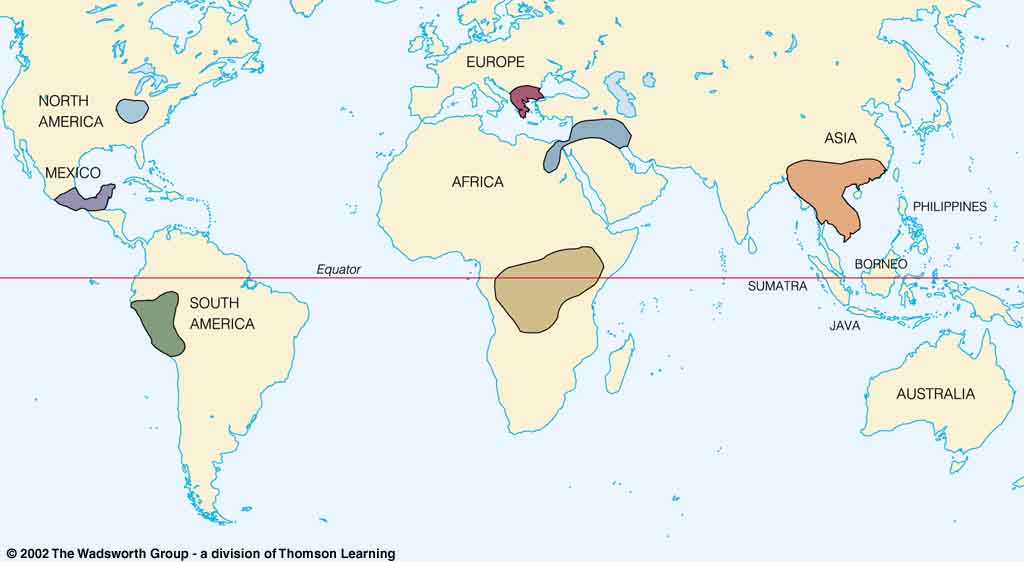 wheat
10,500 ybp
maize
4,200 ybp
rice
7,000 ybp
manioc
4,200 ybp
millet
4,000 ybp
Understanding Physical Anthropology and Archaeology, 9th Ed., p. 342.
F. J. Simoons

1994
Eat not this Flesh, Food Avoidances from Pre-history to Present.
Madison: University of Wisconsin Press.
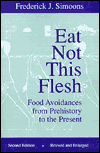 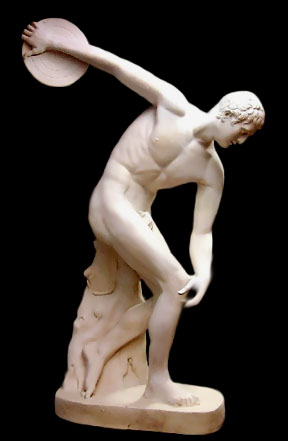 Discus Thrower
ca. 460 B.C.
http://www.crystalinks.com/greekart.html
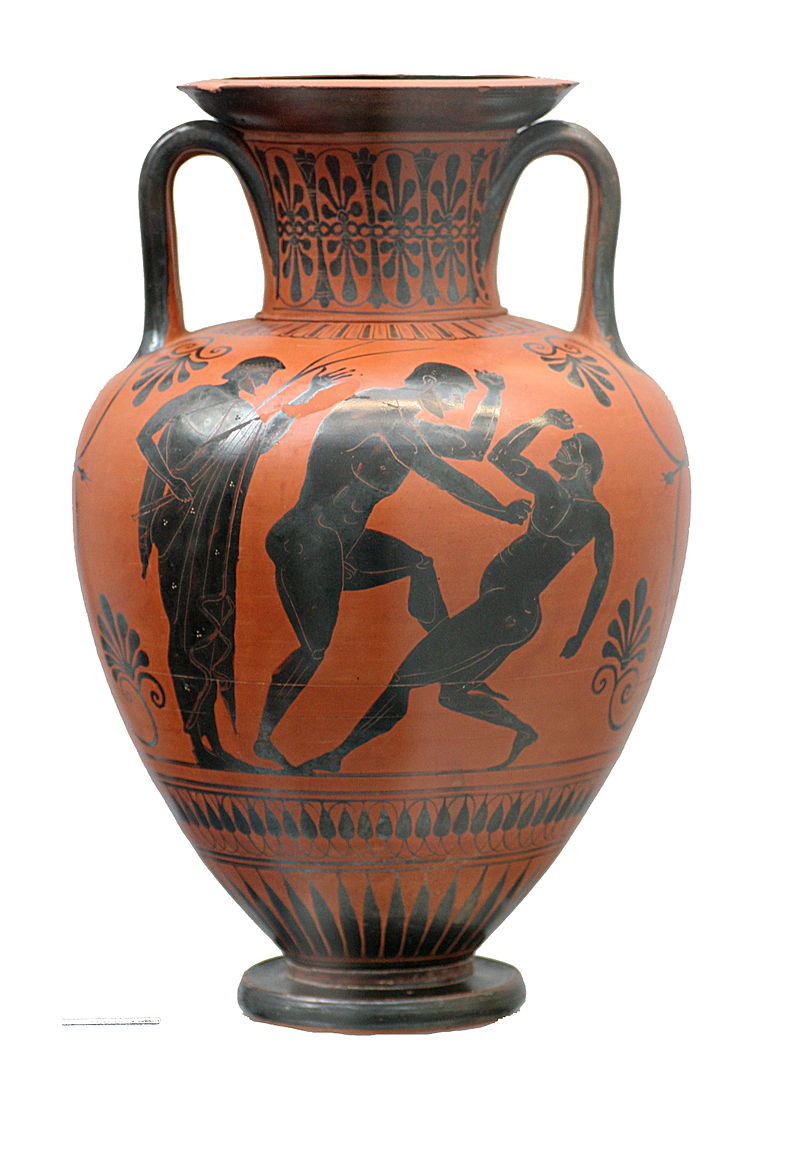 Black figure Amphora 
Atalante painter 
500-490 B.C.
https://en.wikipedia.org/wiki/Ancient_Greek_architecture#/media/File:Boxers_Staatliche_Antikensammlungen_1541.jpg
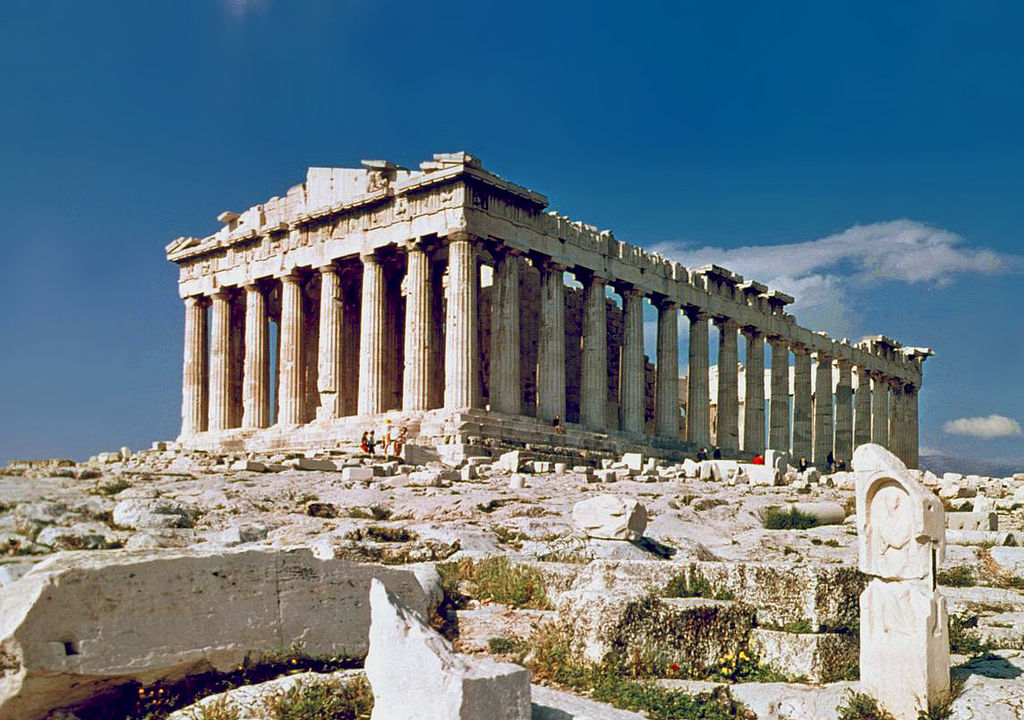 https://en.wikipedia.org/wiki/Ancient_Greek_architecture#/media/File:O_Partenon_de_Atenas.jpg
Aztec
Maya
Inca
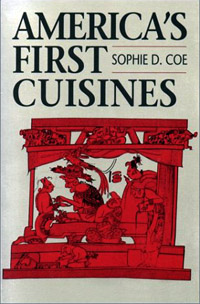 Sophie D. CoeAmerica's First CuisinesAustin: University of Texax Press, 1994.
www.d.umn.edu/cla/faculty/troufs/anthfood/aftexts.html#title
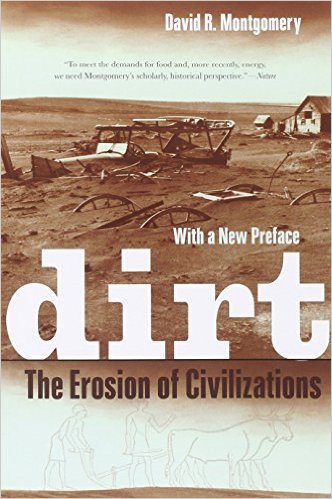 Mesopotamia
China
North America
South America
Europe
Asia
Africa
Pacific Islands
Berkeley: University of California, 2012
http://www.amazon.com/Empires-Food-Feast-Famine-Civilizations/dp/1582437939/ref=sr_1_1?ie=UTF8&qid=1452654498&sr=8-1&keywords=empires+of+food
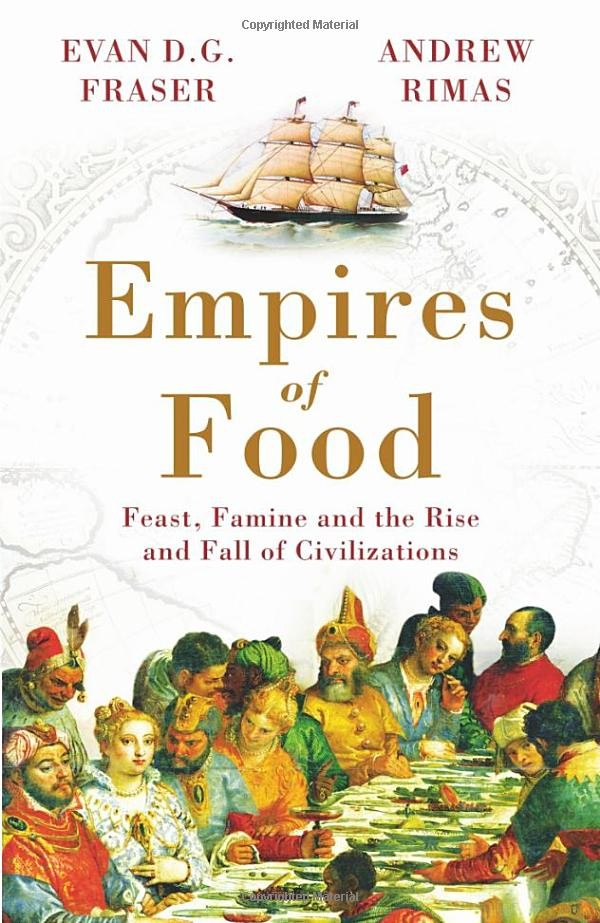 Mesopotamia
China
North America
South America
Europe
Asia
Africa
Pacific Islands
Berkeley: Counterpoint, 2012:
http://www.amazon.com/Empires-Food-Feast-Famine-Civilizations/dp/1582437939/ref=sr_1_1?ie=UTF8&qid=1452654498&sr=8-1&keywords=empires+of+food
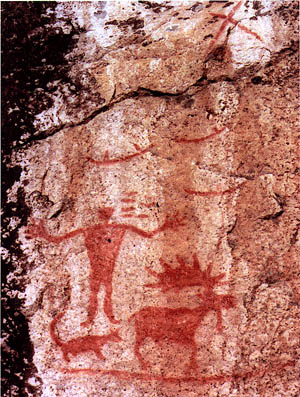 Pictograph from Hegman Lake, Minnesota
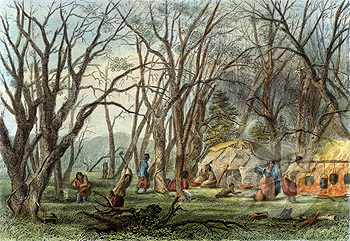 Indian Sugar Camp, 1853Seth Eastman (1808-1878 American)Newberry Library, Chicago
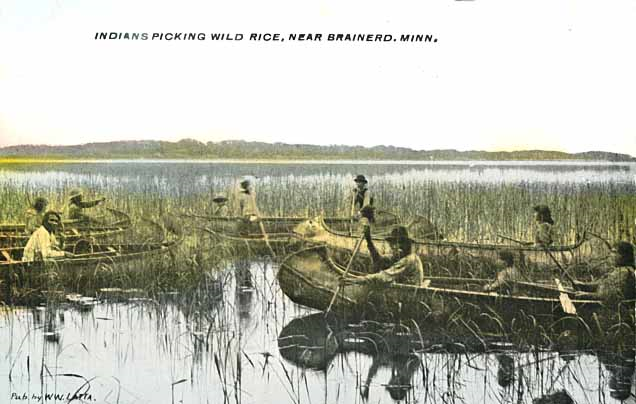 Indians harvesting wild rice near Brainerd, 1905.
.Minnesota Historical Society
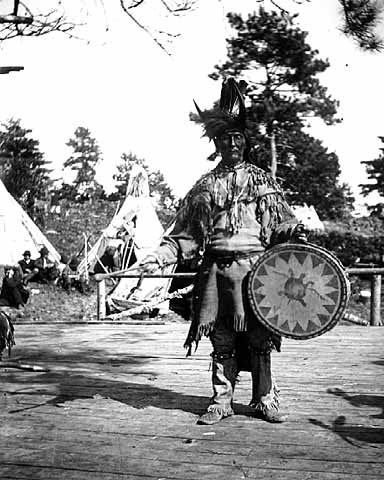 Chippewa medicine man singer with ceremonial turtle clan drum.Photograph Collection ca. 1900
Minnesota Historical Society, Negative No. 21120
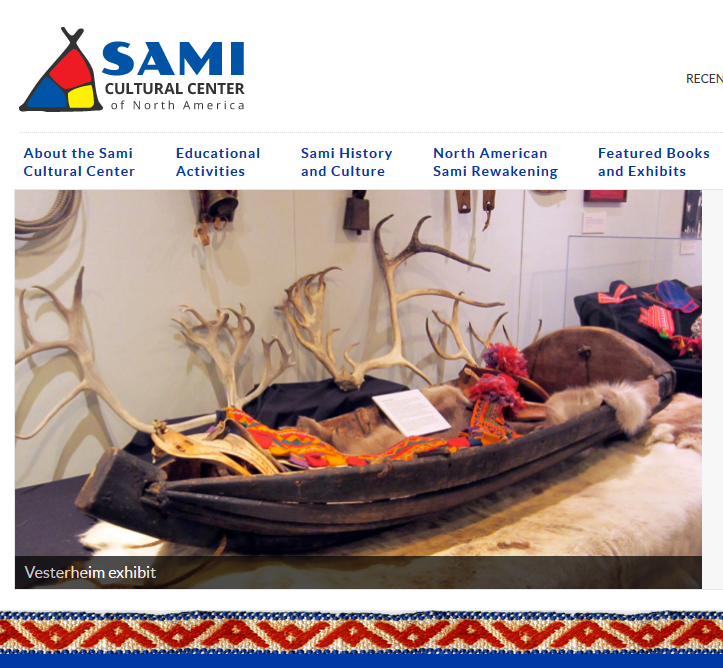 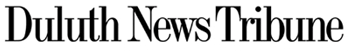 http://www.samiculturalcenter.org/
. . . and finally . . .
So . . . we’re going to have a look at . . .
cultural / social
physical / biological
archaeological
linguistical
sociocultural
biophysical
archaeological
linguistical
. . . linguistics looks at languages and dialects historically, psychologically, and culturally . . .
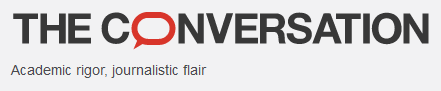 December 11, 2022
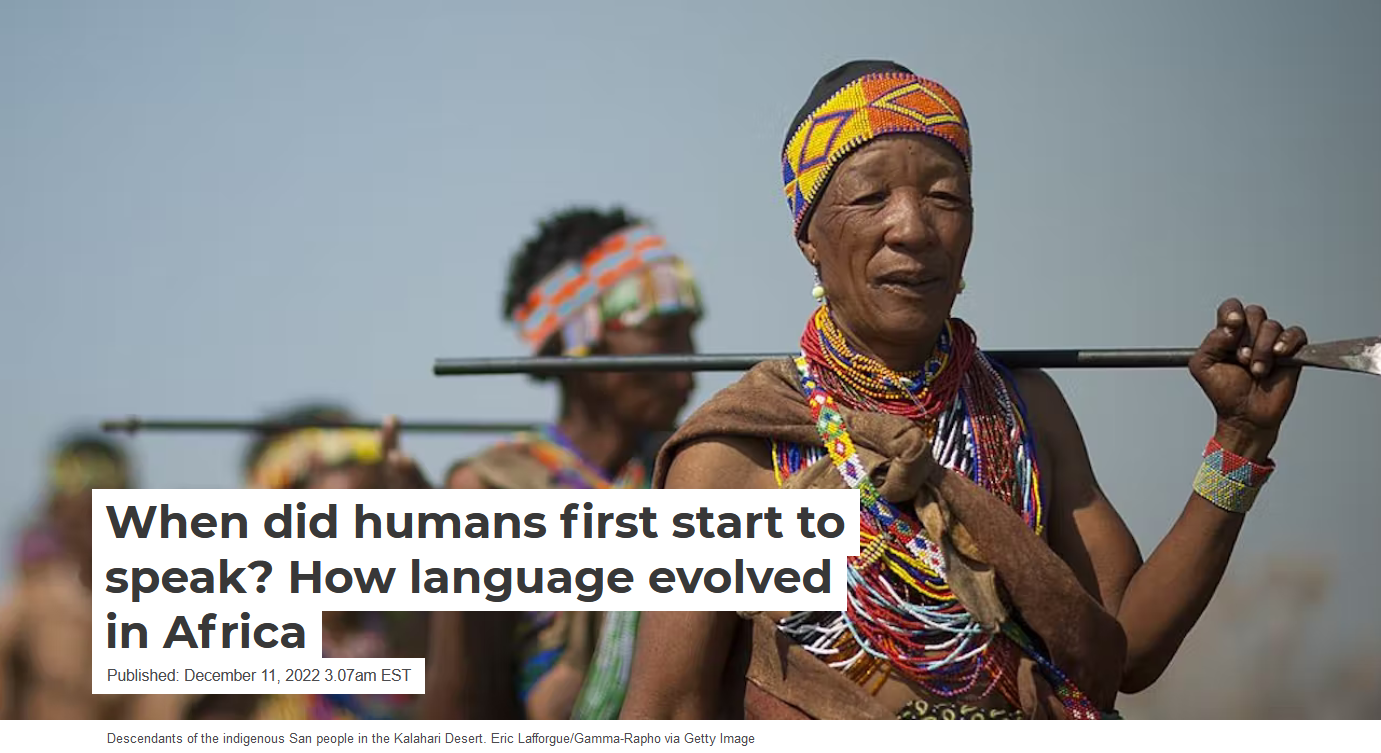 https://theconversation.com/when-did-humans-first-start-to-speak-how-language-evolved-in-africa-194372
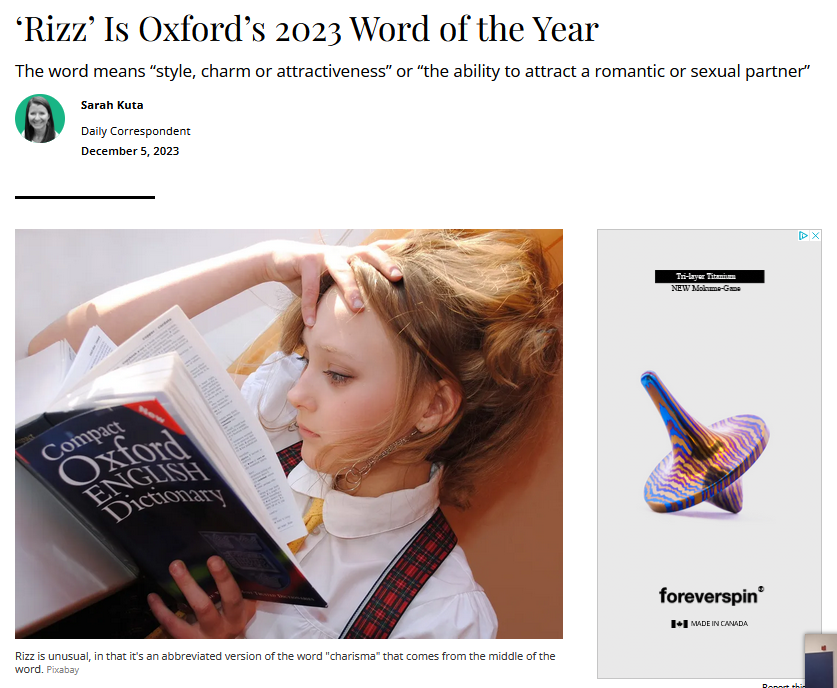 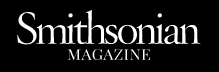 https://www.smithsonianmag.com/smart-news/rizz-is-oxfords-2023-word-of-the-year-180983367/
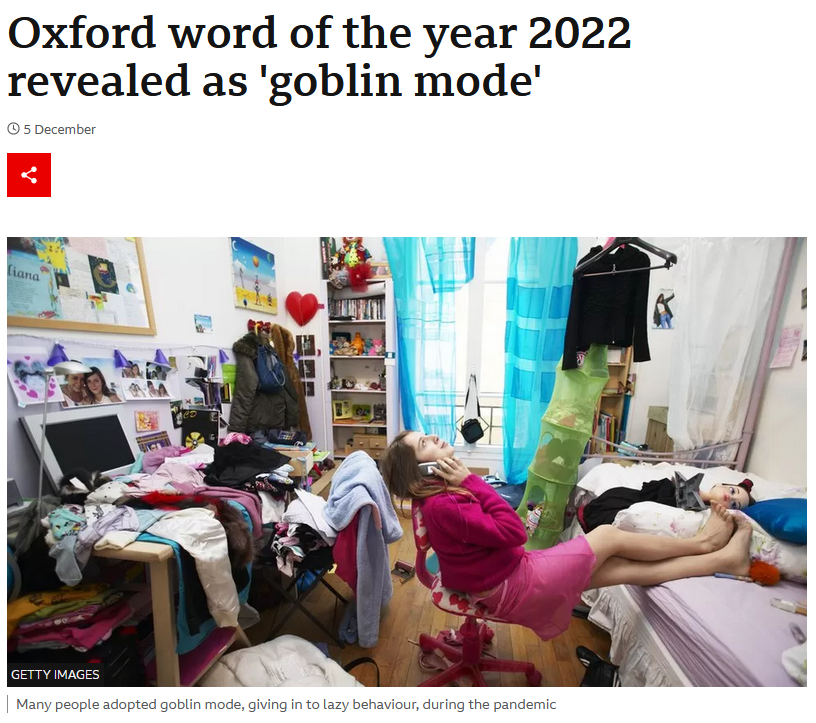 December 11, 2022
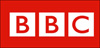 https://www.bbc.co.uk/news/uk-63857329
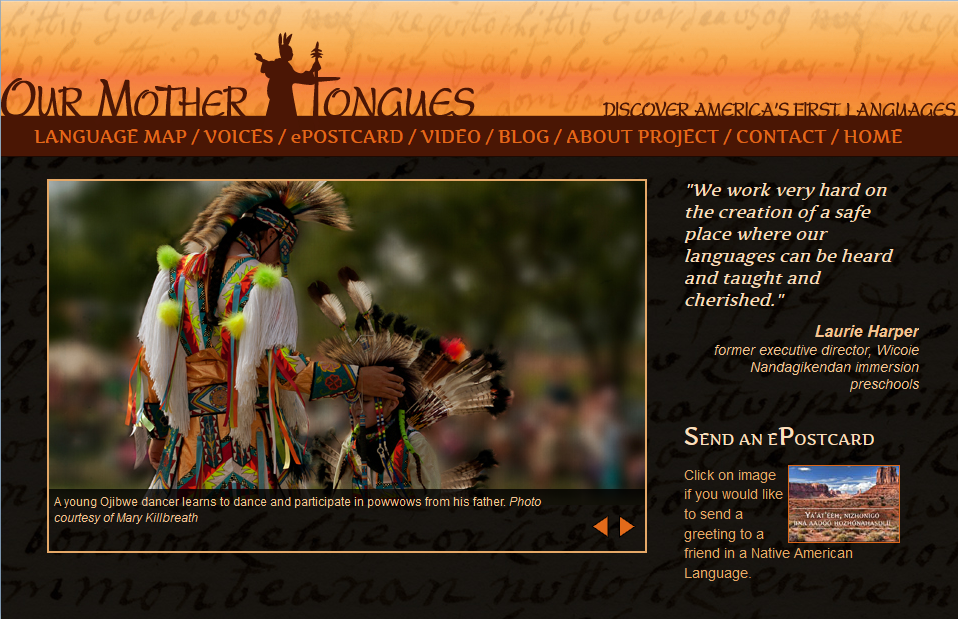 http://ourmothertongues.org/language/Ojibwe/9
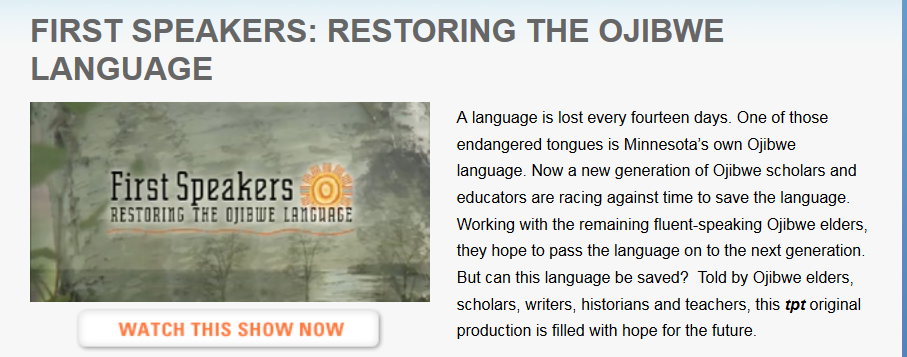 http://cla.umn.edu/ais/undhttp://www.tpt.org/?a=productions&id=3rgraduate/dakota-ojibwe-language-programs
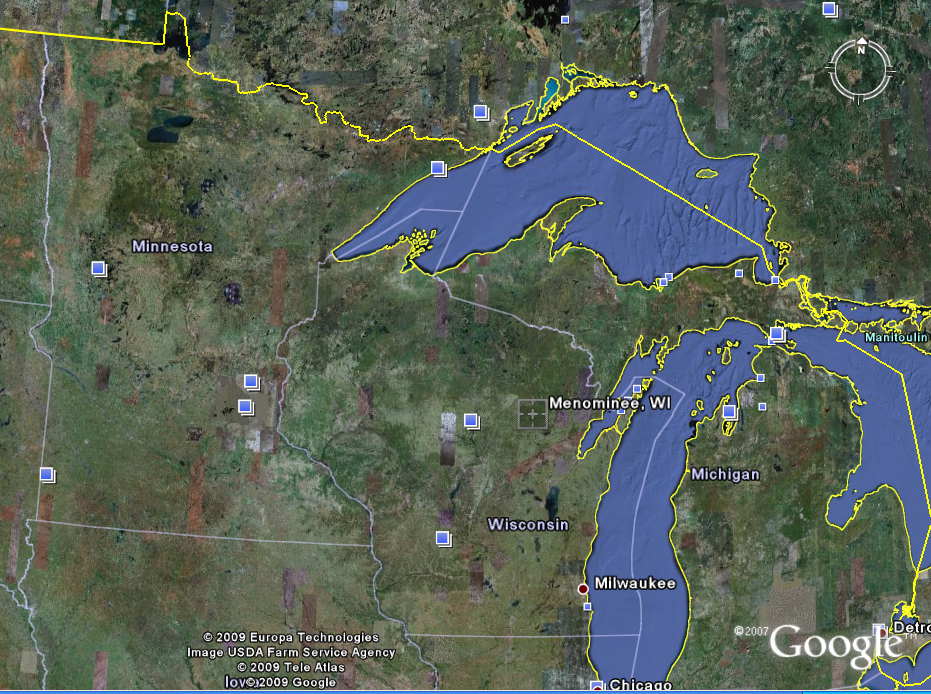 Wisconsin
Place Names
include

Menominee (“wild  rice”)
Kenosha (ginoozhe “pike”)
Kewaunee (“prairie hen / wild duck”) . . .
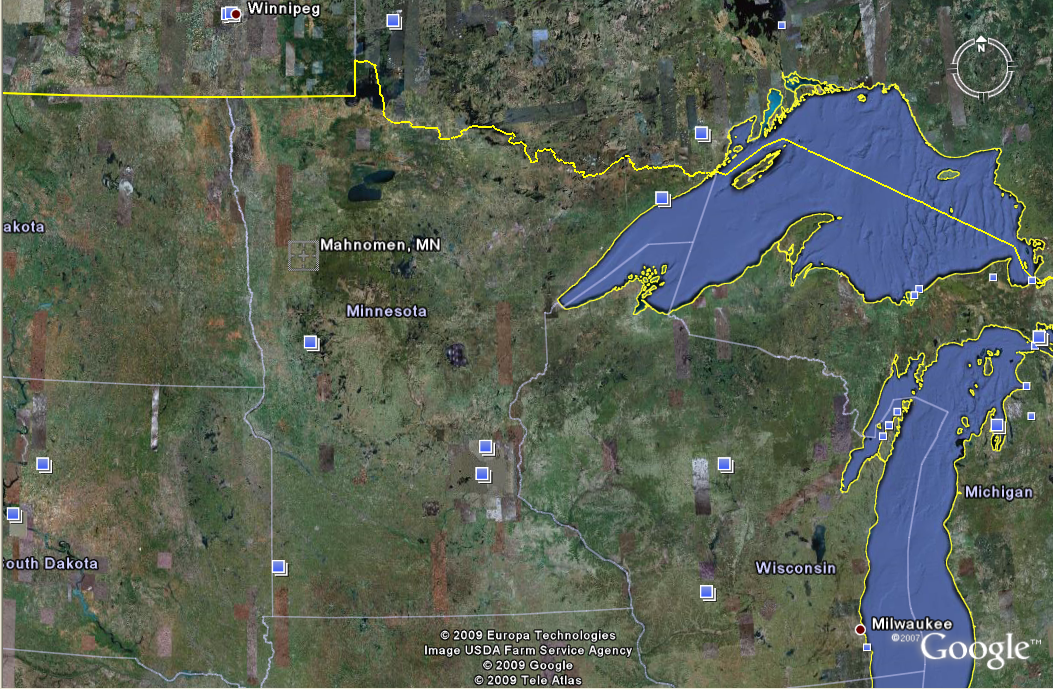 Minnesota
Place Names
include

Mahnomen (“wild  rice”)
Mahnomen County
Nibish (“tea”)
Menahga (“blueberry”) . . .
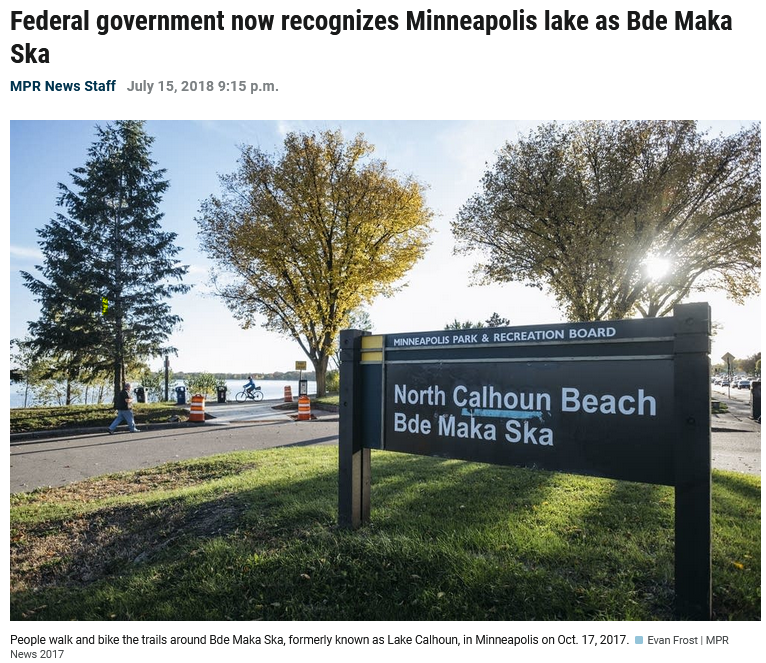 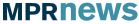 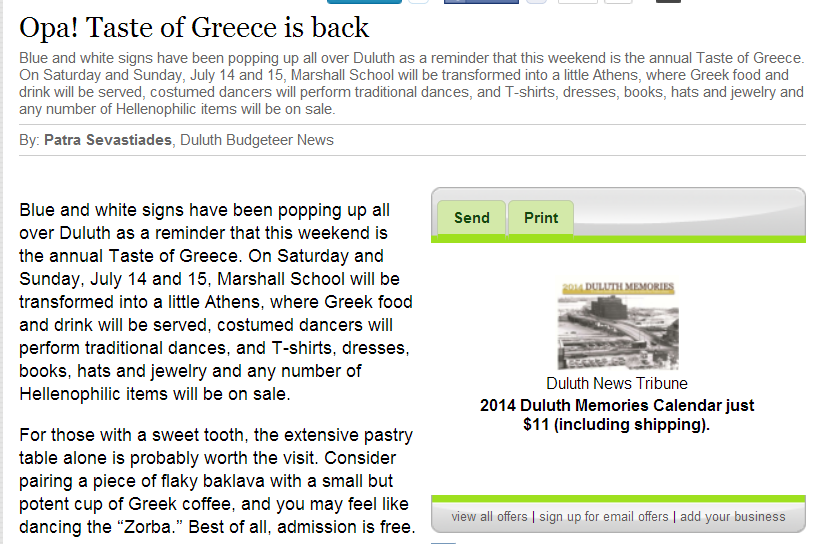 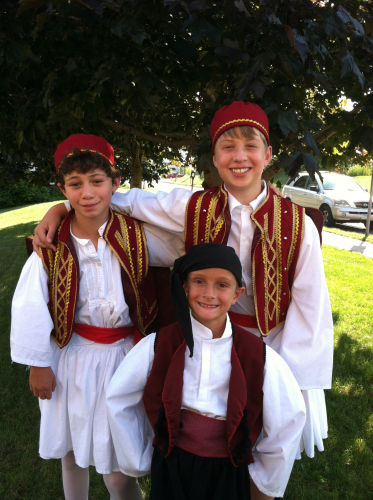 for e.g., names often reinforce one’s cultural identity
A Taste of Greece
22nd Annual Food Festival 2014
Dima Sevastiades, Styli Regas and Demetri Bush wear their dance costumes for the Taste of Greece. 

(Photo by Patra Sevastiades)
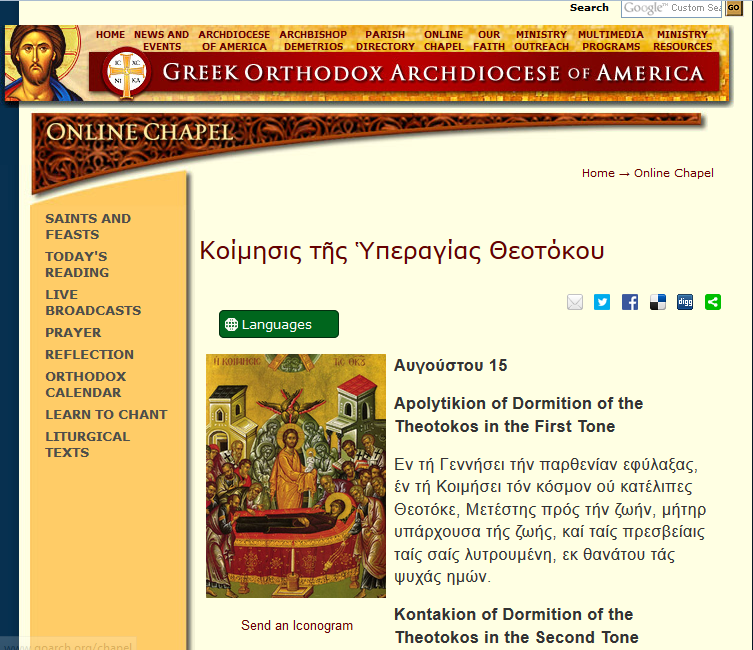 http://www.goarch.org/chapel/saints_view?contentid=165&date=8/15/2015&D=SA&language=el
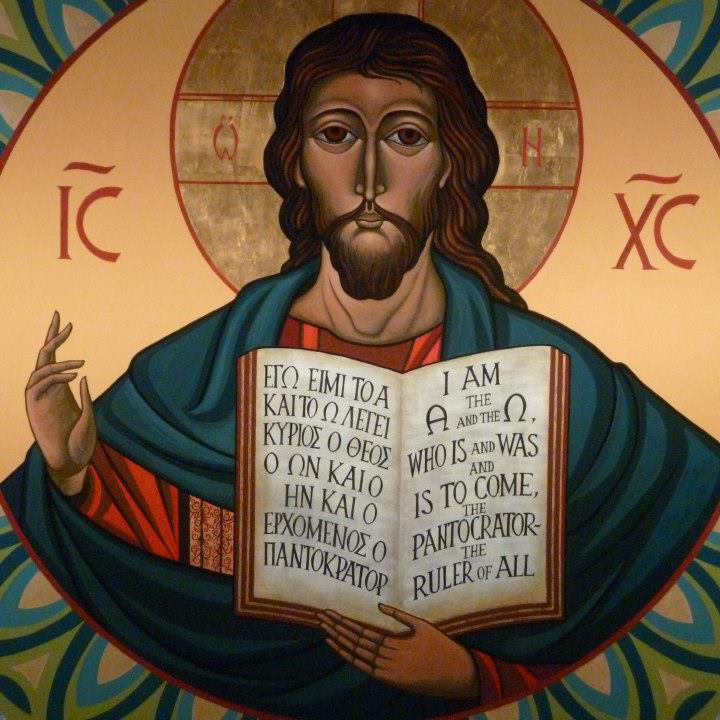 https://www.facebook.com/12HolyApostlesChurch/photos/
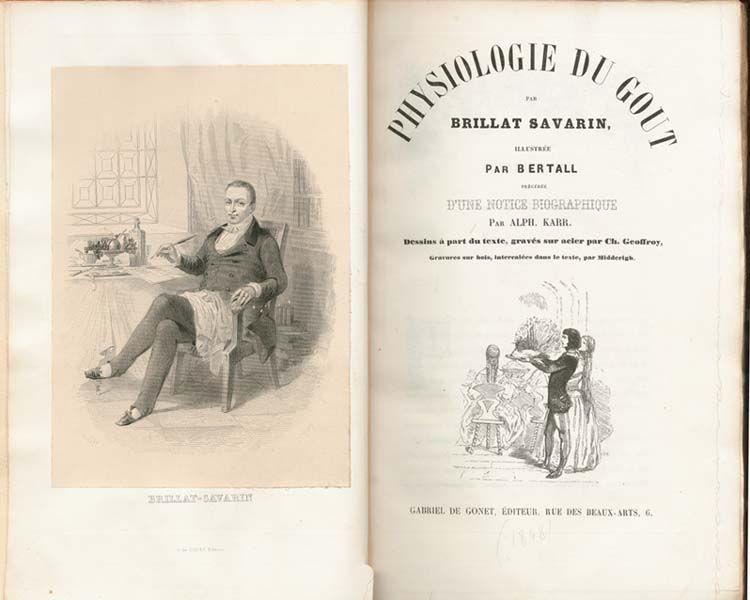 . . . This is one of the few books next to the Bible said to have never been out of print since its first edition
1875
http://en.wikipedia.org/wiki/Brillat-Savarin
Main Characteristics in a Nutshell
American
Main Characteristics of˄Anthropology
1.	the four fields of general anthropology

culture as a primary concept
comparative method as major approach
holism as a primary theoretical goal
fieldwork as a primary research technique
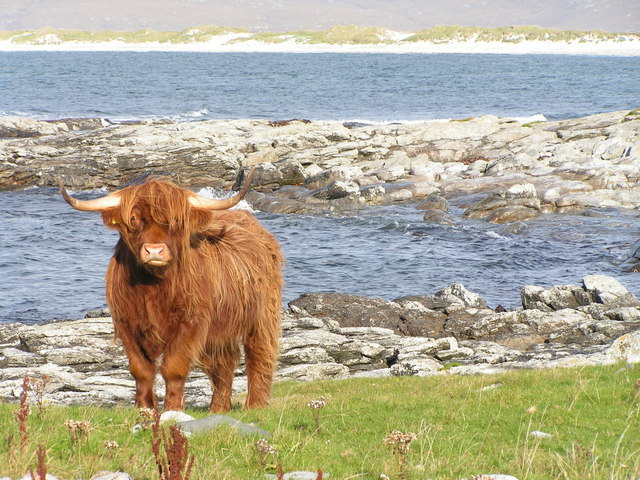 The End
The Four Fields 
of 
American Anthropology
University of Minnesota Duluth
Tim Roufs
© 2010-2024
http://en.wikipedia.org/wiki/Highland_cattle